Estimation of Coronal Rotation using 171Å Extreme UV image observations from SOHO
Shivam Raval
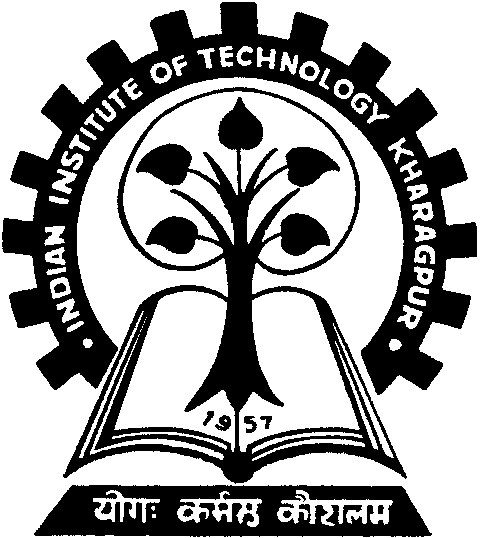 Indian Institute of Technology,  India
SOLARNET IV Meeting,  Lanzarote
Outline
Introduction
Methods of Analysis
Flux Modulation Approach
Image Analysis 
Results 
Conclusions
Introduction
Observation of solar rotation is being recorded since the 17th century
Differential Solar Rotation was first measuring the equatorial rotation rate at various latitudes, and it was found that the rotation is slower at higher latitudes. 
However, North-South Asymmetry in Solar Rotation was first reported in 1915.
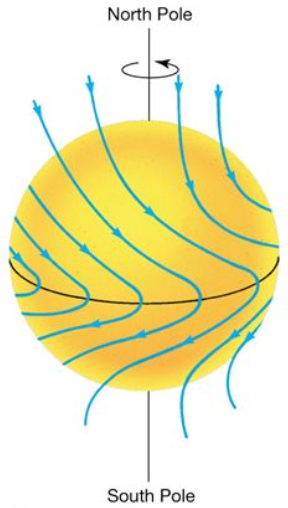 Methods for Estimating Solar Rotation
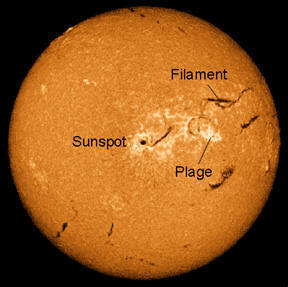 Tracer method: Track and observe certain features on the Sun, like CBPs, which can be optical (Wöhl et al. 2010; Brajša et al. 2014), X-ray (Kariyappa 2008) or magnetic (Parker 1987) coronal features. The is a limitation in the latitudes for which it can be used as the features themselves move longitudinally along the surface.
Observations of Sunspots (Chen et al. 2015; Chandra & Vats 2011) have produced rotation values                                 close to those derived from other methods                            (Chandra et al. 2009).
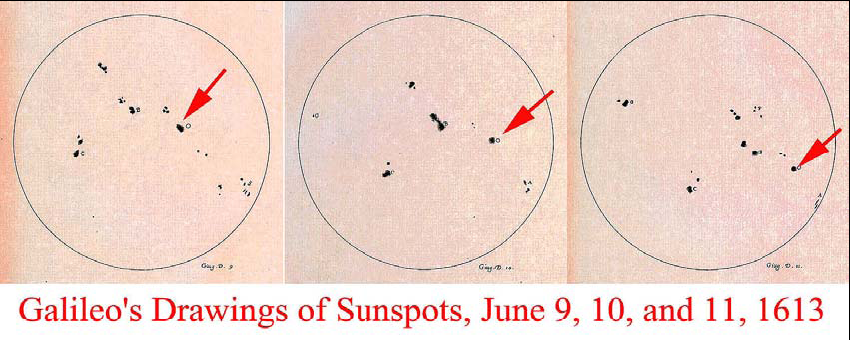 Spectroscopy
Spectroscopic Methods can be used to study a wider range of latitudes. 
One such approach is to measure the Doppler shift in selected spectral lines near the solar limb (Scherrer & Wilcox 1980).
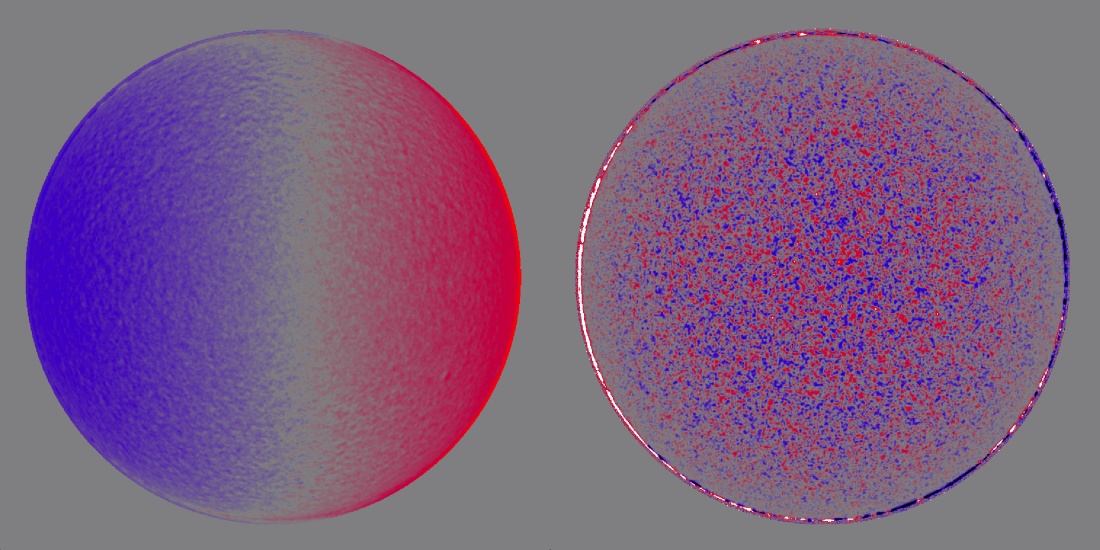 But these measurements quite susceptible to scattered light due to the instrument and the constant variation in the atmosphere and are sometimes less accurate due to the presence of macroscopic motions within the coronal features.
Helioseismology
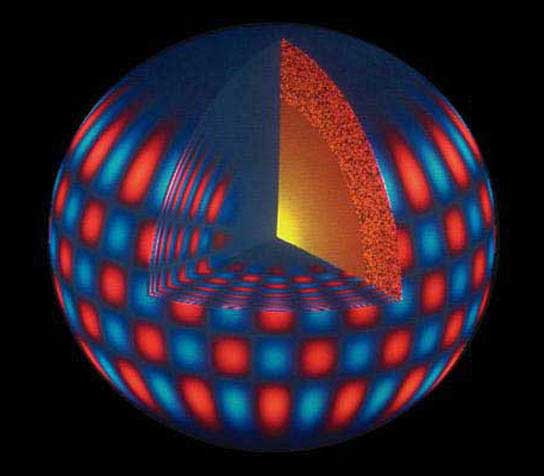 Studying the oscillations of acoustic modes of the Sun resulting from the perturbations generated deep inside it can provide significant information about the Sun, from its interior to the surface
Inferences of the subsurface rotations can be made using the time-distance helioseismology by measuring the travel times for acoustic waves on the solar surface and using them to infer the variations of structure and flow velocities.
Helioseismology also suggests that the some features in the different layers in the Sun are coupled via features like convection flows, which would mean that those features cannot be used to analyse the rotation.
Flux Modulation Method
A recent approach to observing the differential rotation is to analyze the fluctuations in the flux emitted by the Sun.
Analysis of such variations in the solar emissions from a particular region along the heliocentric latitude can be used to precisely determine the solar rotation at that latitude of the layer of the solar atmosphere from where the flux is emitted. 
Vats et al. (1998) first showed that the time series analysis of 10.7 cm (corresponding to 2.8GHz frequency) solar flux can give valuable information about the coronal rotation, and also inferred that solar corona rotates slightly faster than photospheric features and that the rotation period decreases as we go further in the corona (Vats et al. 2001).
Here, Solar Full Disk (SFD) images are used for analysis, as the value of pixel corresponds to the intensity of solar flux from that region. 
SFD images of NoRH at 17 GHz and showed that the differential rotation in corona is lesser than the photosphere and chromosphere (Chandra et al. 2009).
In the present work, we have used the time series analysis on SOHO/EIT SFD data of 171 nm corresponding to ionized Fe(XI)/(X) emission of the Corona and show that the time series and autocorrelation analysis gives an accurate description of the coronal differential rotation as well as the north-south asymmetry in rotation.
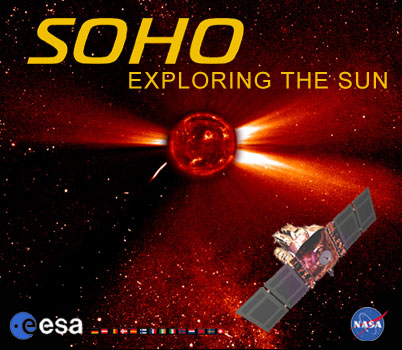 EIT Image selection and Reduction
The Extreme ultraviolet Imaging Telescope (EIT) is an instrument on the SOHO spacecraft used to obtain high-resolution images of the solar corona in the ultraviolet range. The EIT instrument is sensitive to light of four different wavelengths: 171, 195, 284, and 304 Å, corresponding to light produced by highly ionized Iron (XI)/(X), (XII), (XV), and helium (II).
We use the image  data corresponding to Fe(XI)/(X) emission at 171 Å. A time slot is chosen per day and image in that time range is taken. Though there are a few extended periods of time where the SFD data was unavailable, the gap was compensated for by using interpolation.
Image processing
The outer coronal region in the peripheral view is removed to eliminate the extended coronal features like flares, coronal loops and other large scale structure from circumferential region of the image.
It is then processed to obtain an image characterised by the single valued pixel intensity. 
17 rectangular latitude bins from 80oS to 80oN are selected at 10o interval, with 2 pixel width.
We require a single pixel intensity value corresponding to each image. This is done by averaging it for all the pixels in a particular latitude bin.
80oN
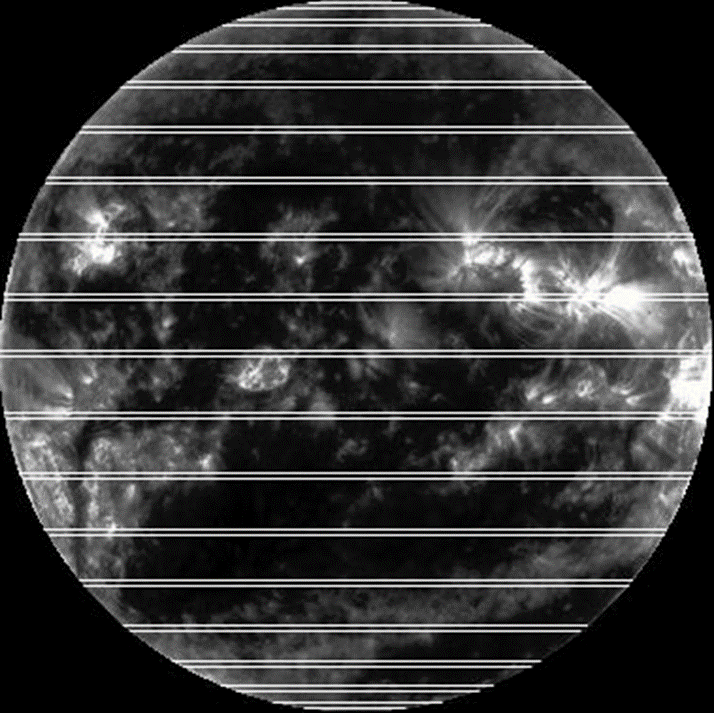 70oN
60oN
50oN
40oN
30oN
20oN
10oN
00o
10oS
20oS
30oS
40oS
50oS
60oS
70oS
80oS
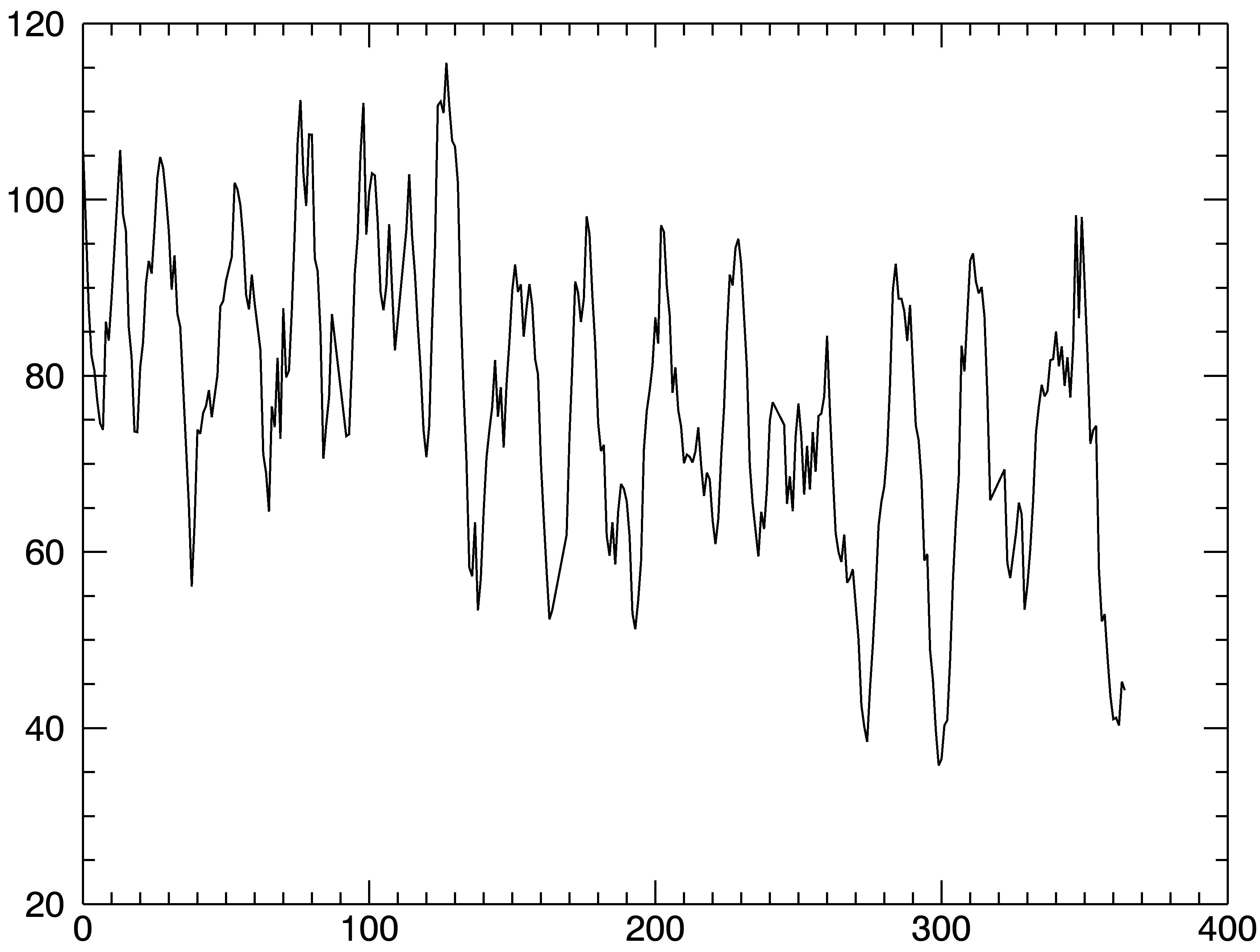 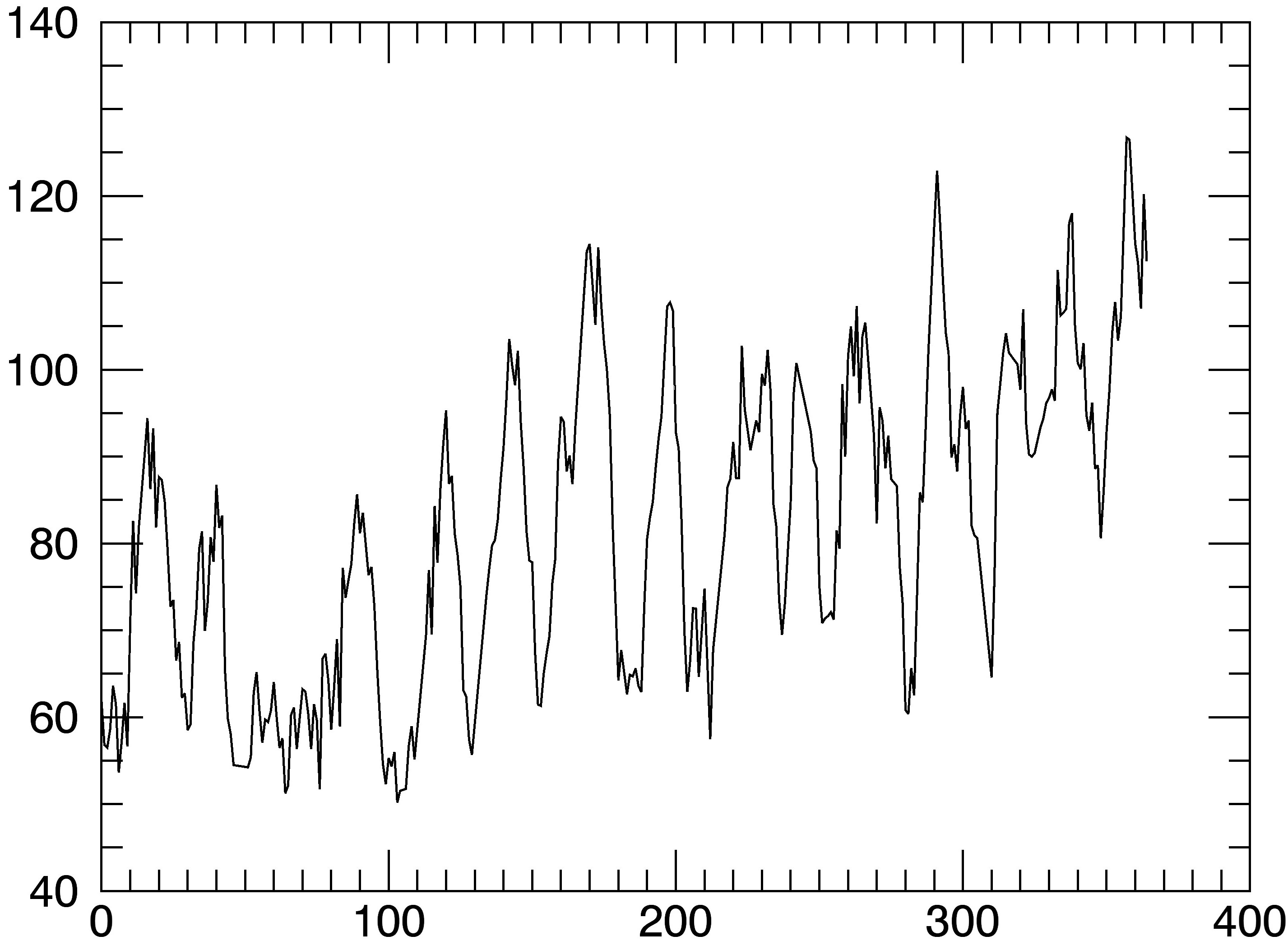 2001
2002
Intensity 
plots
10oN
10oS
Pixel Intensity
Pixel Intensity
Days
Days
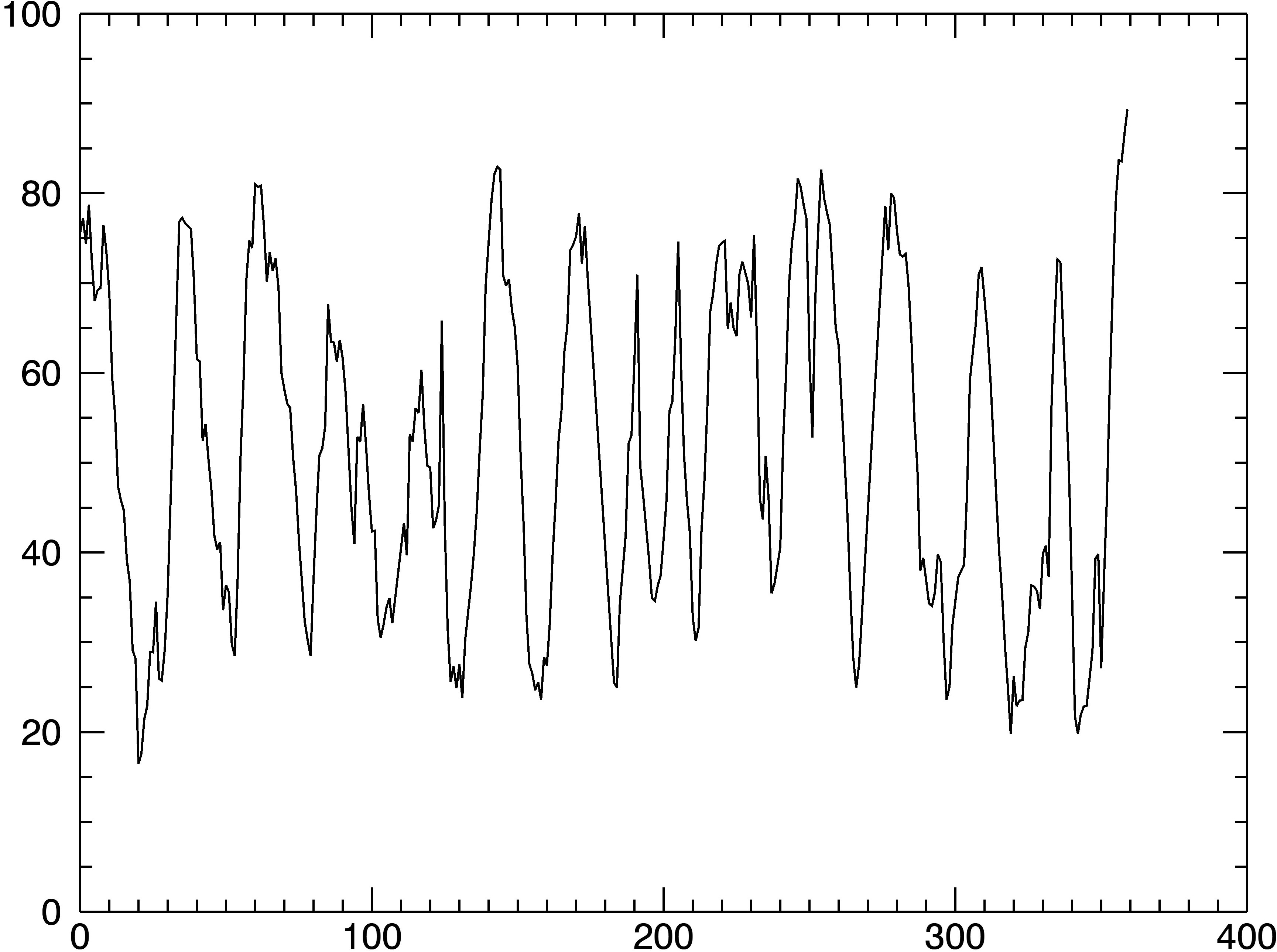 2003
2003
70oN
70oS
Pixel Intensity
Pixel Intensity
Pixel Intensity
Days
Days
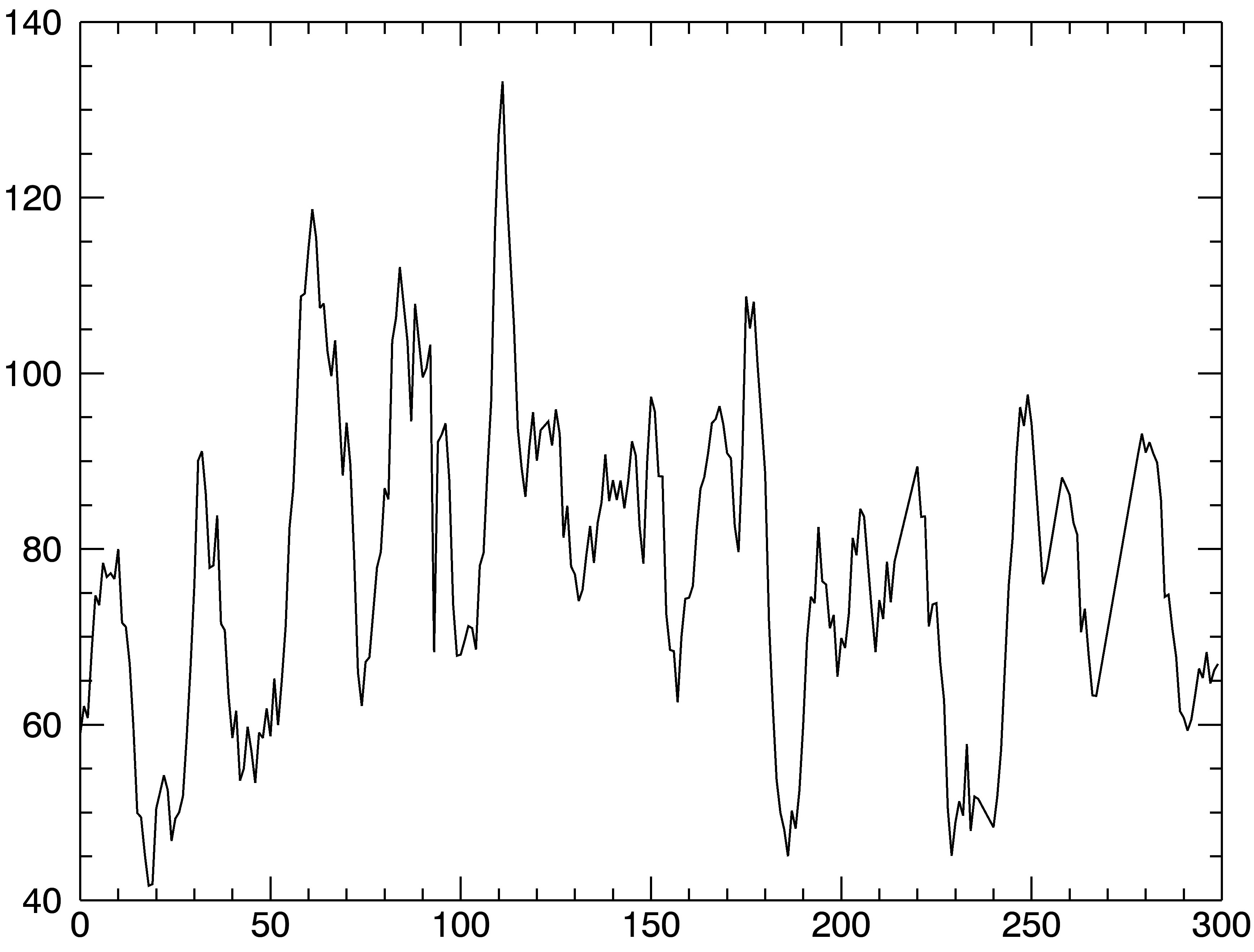 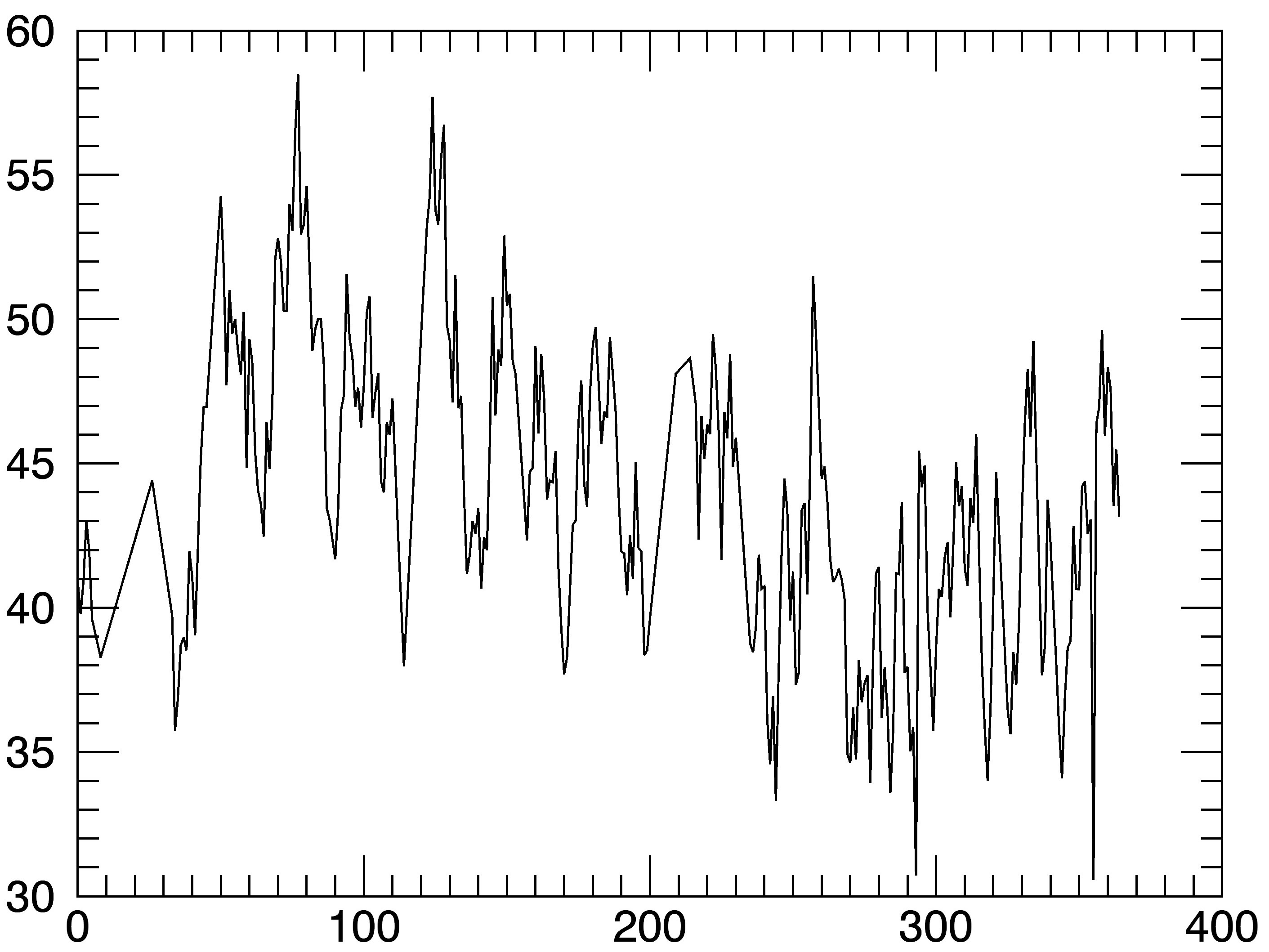 1999
2010
20oN
00o
Pixel Intensity
Pixel Intensity
Days
Days
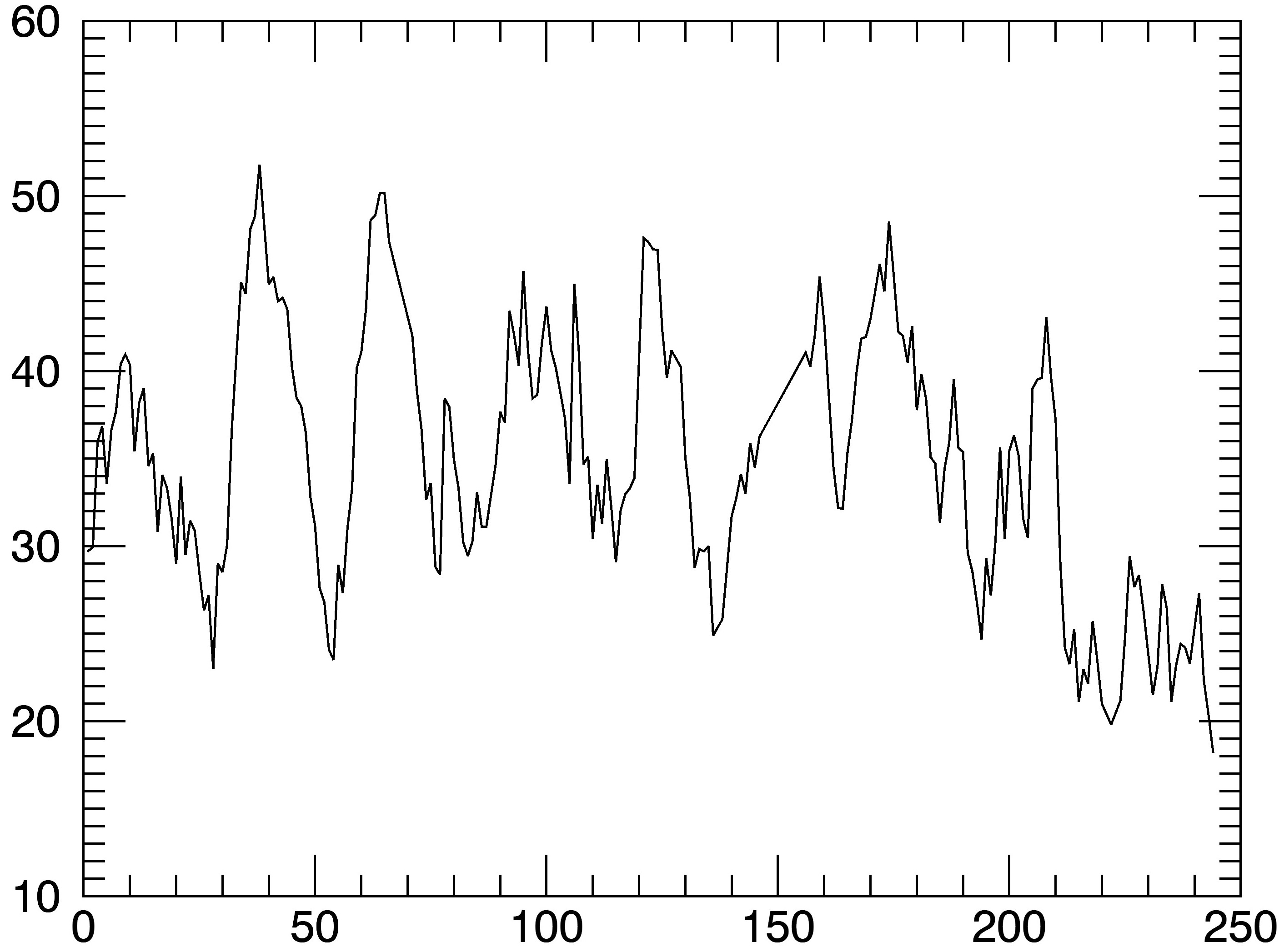 2016
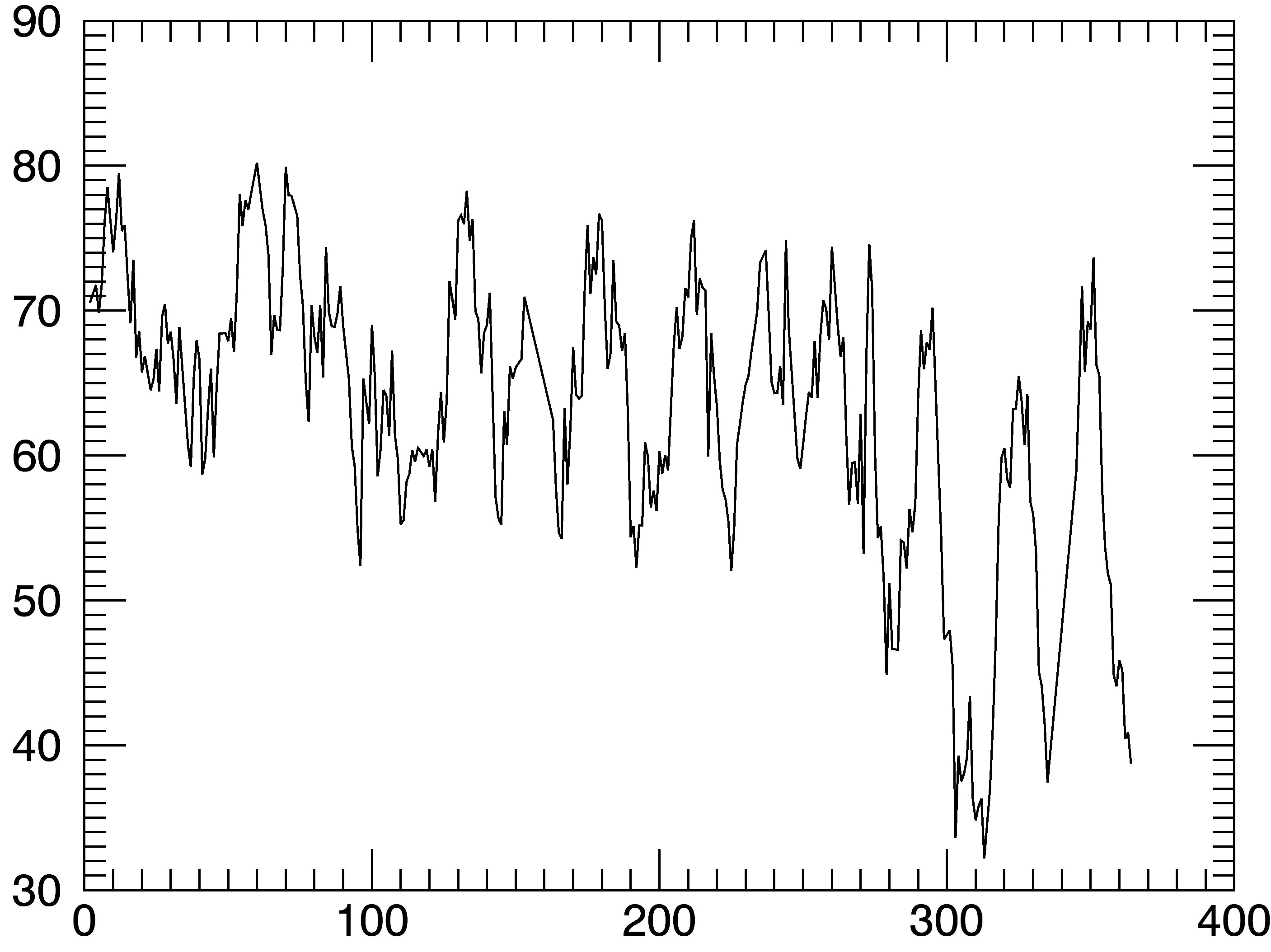 2015
60oN
80oN
Pixel Intensity
Pixel Intensity
Days
Days
Autocorrelation Analysis
The intensity variation can be made more apparent by using autocorrelation analysis.
The pixel intensity corresponding to a particular year can be represented in the form of a time-series of n terms (x0, x1, x2, ... xn-1). We can create (n-l) pairs of observations from this series, where n is the number of days in that year and l is called the lag. They are (x0, xl), (x1, x1+l), (x2, x2+l), .(xn-l-1, xn-1). 
By considering the first observation of each pair as one variable and the second observation as another variable, the autocorrelation coefficient as a function of the lag  can be found by:
Autocorrelation of a set of data which consists of periodic function along with a random component reveals the exact periodic nature of the function by removing the random part. 
The process of autocorrelation allows us to remove the information regarding the short-lived features and obtain the rotation period from those which are persistent and relatively stable at a particular latitude for longer times.
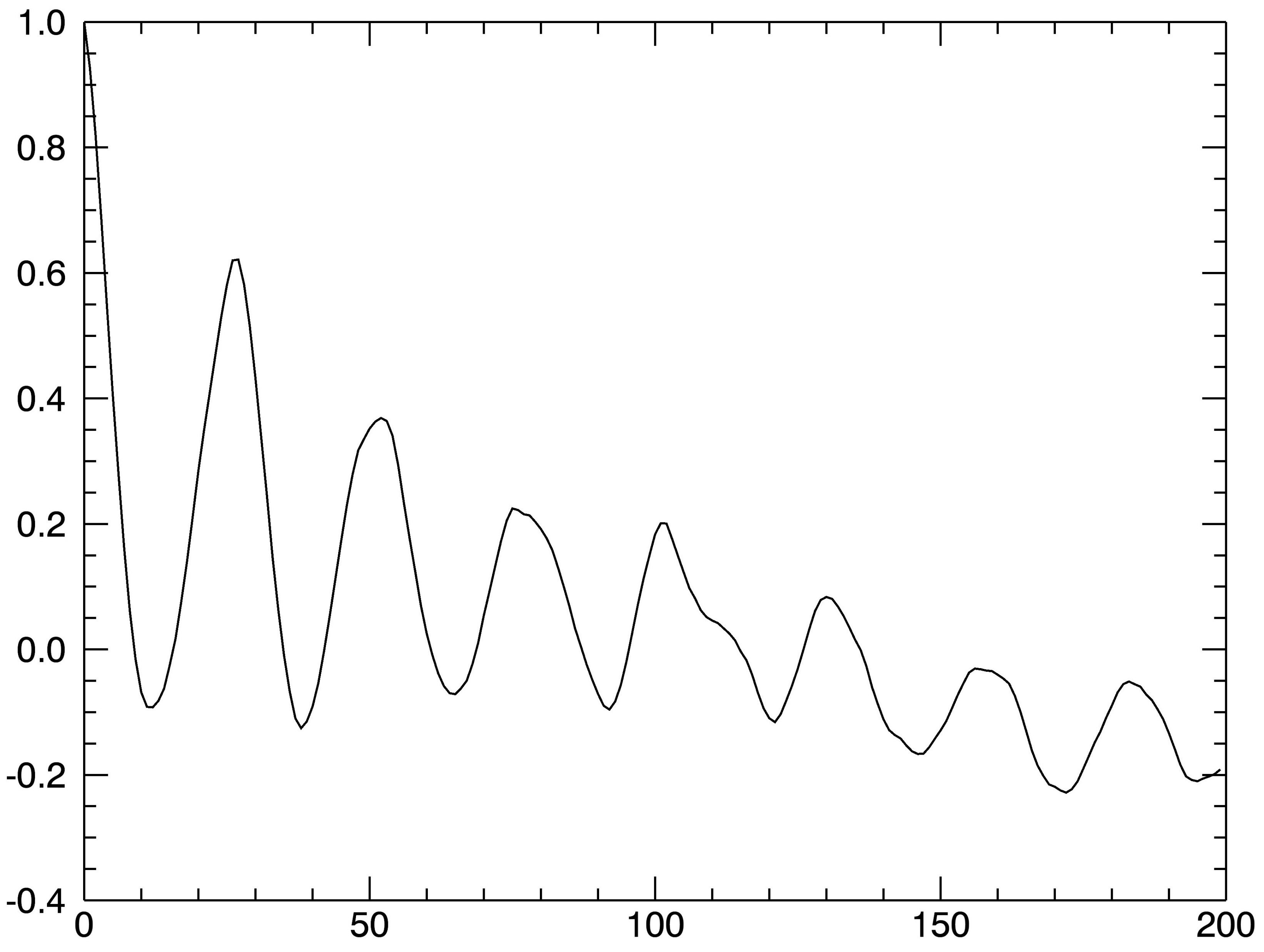 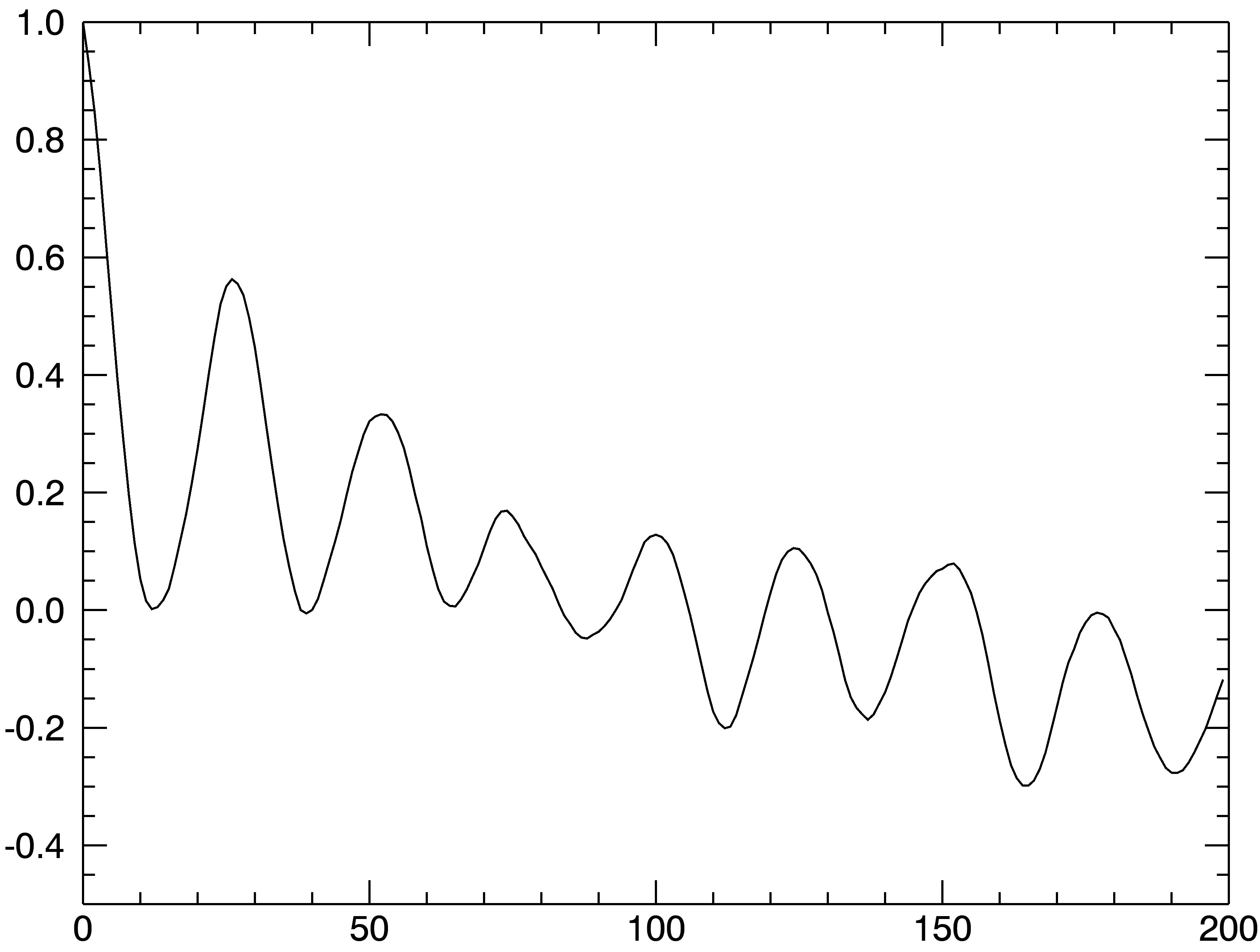 Autocorrelation 
plots
2001
2002
10oN
10oS
Autocorrelation Coefficient
Autocorrelation Coefficient
Lag (Days)
Lag (Days)
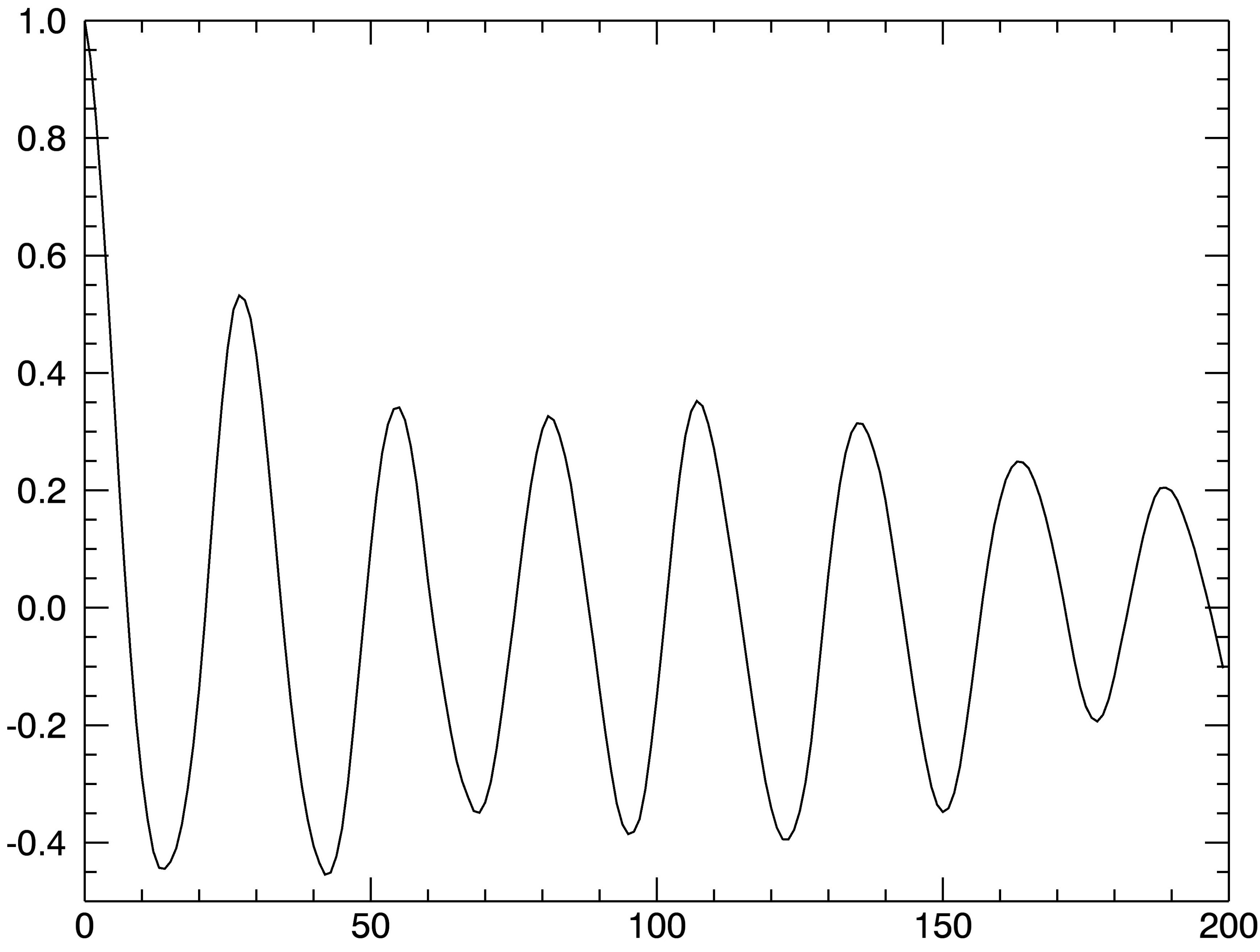 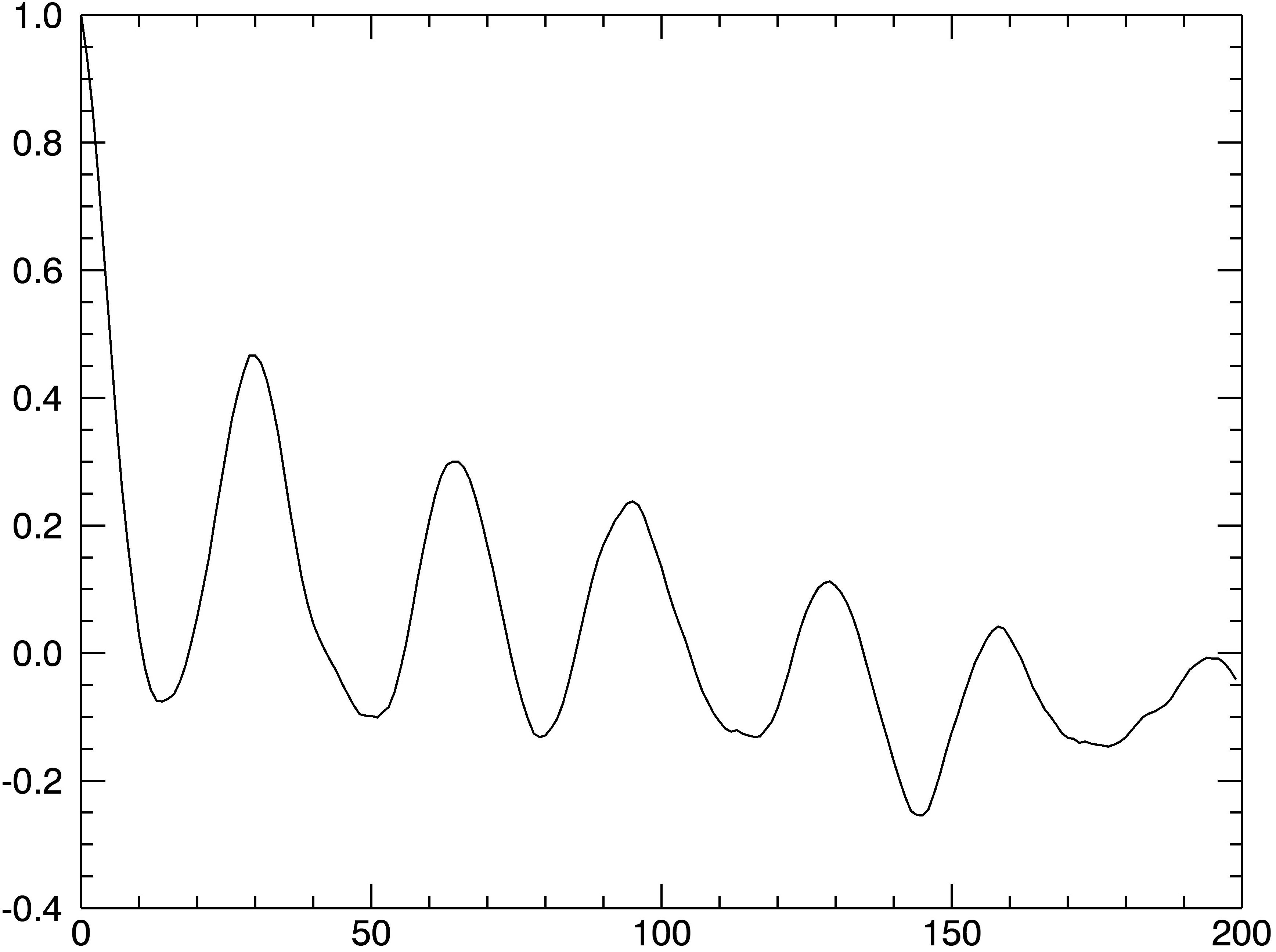 2003
2003
70oN
70oS
Autocorrelation Coefficient
Autocorrelation Coefficient
Lag (Days)
Lag (Days)
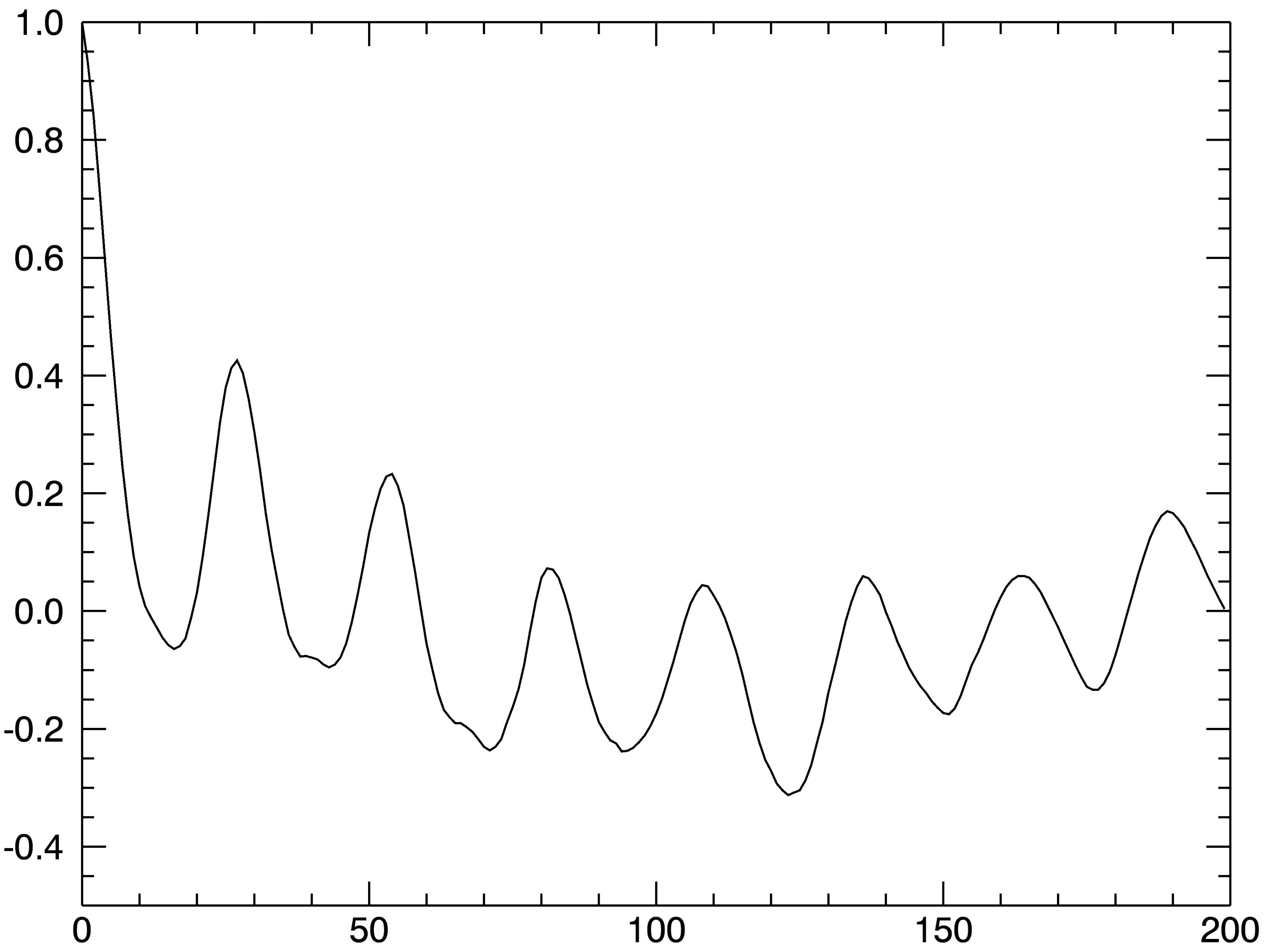 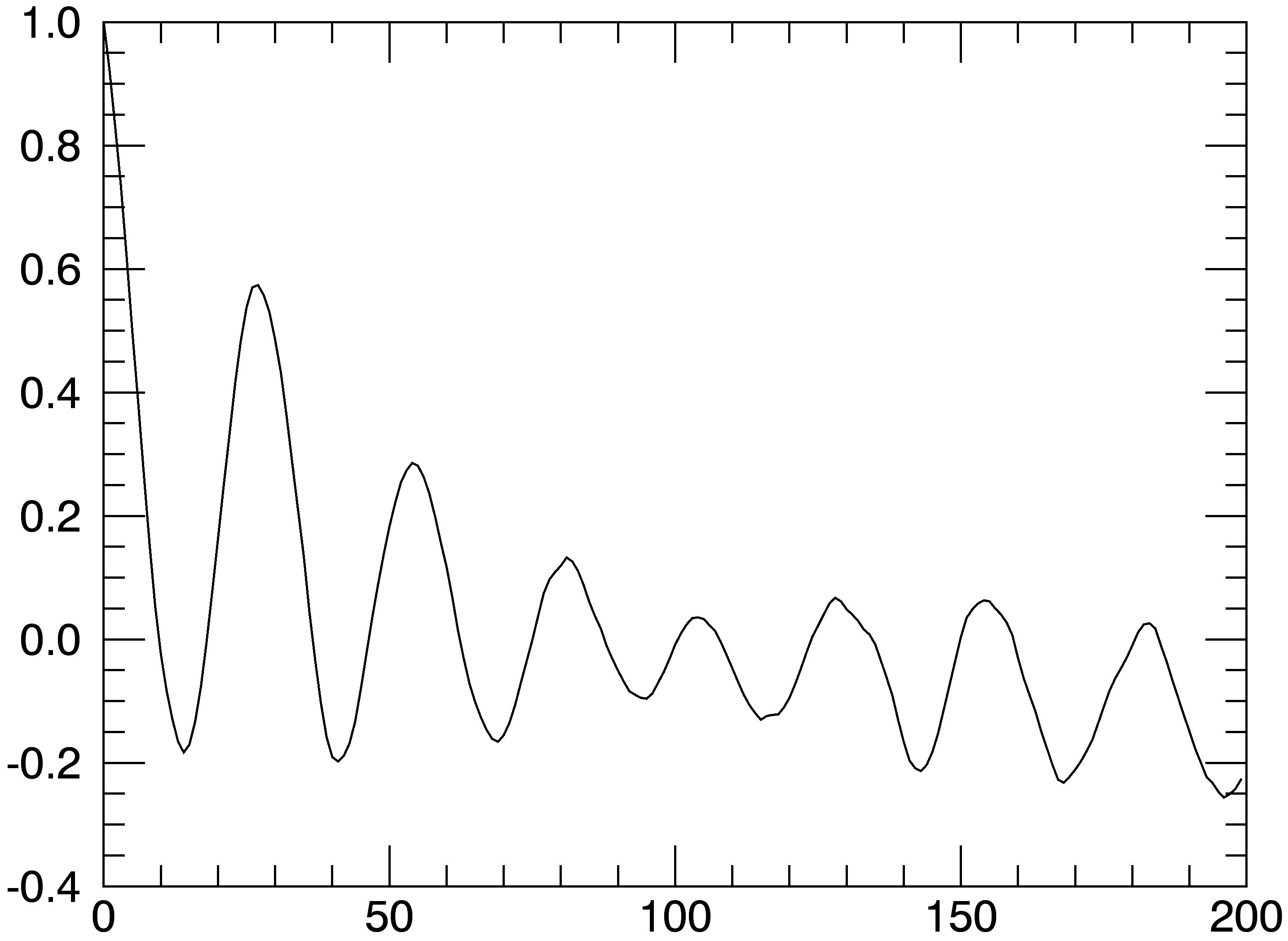 2016
1999
20oN
60oS
Autocorrelation Coefficient
Autocorrelation Coefficient
Lag(Days)
Lag(Days)
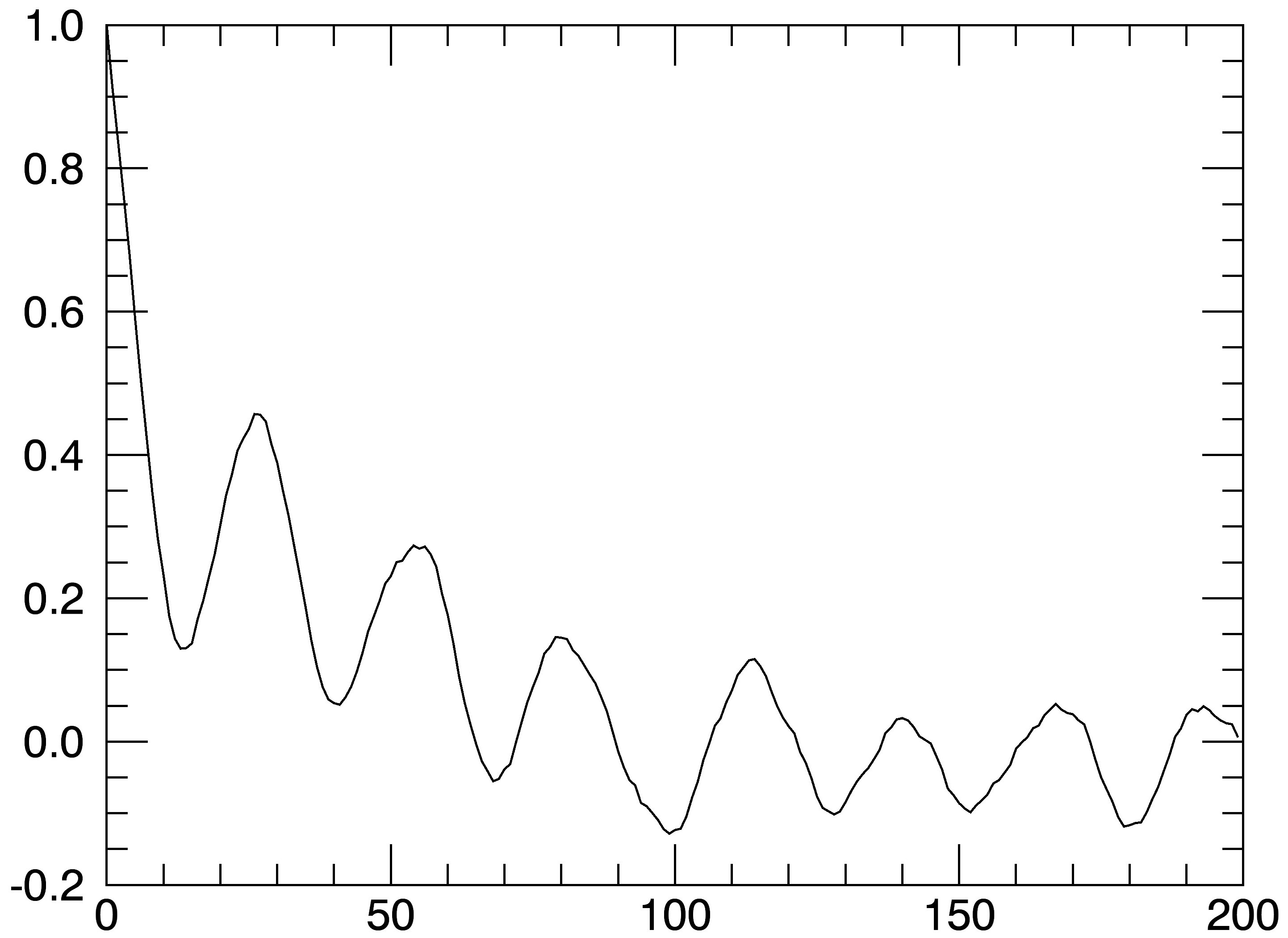 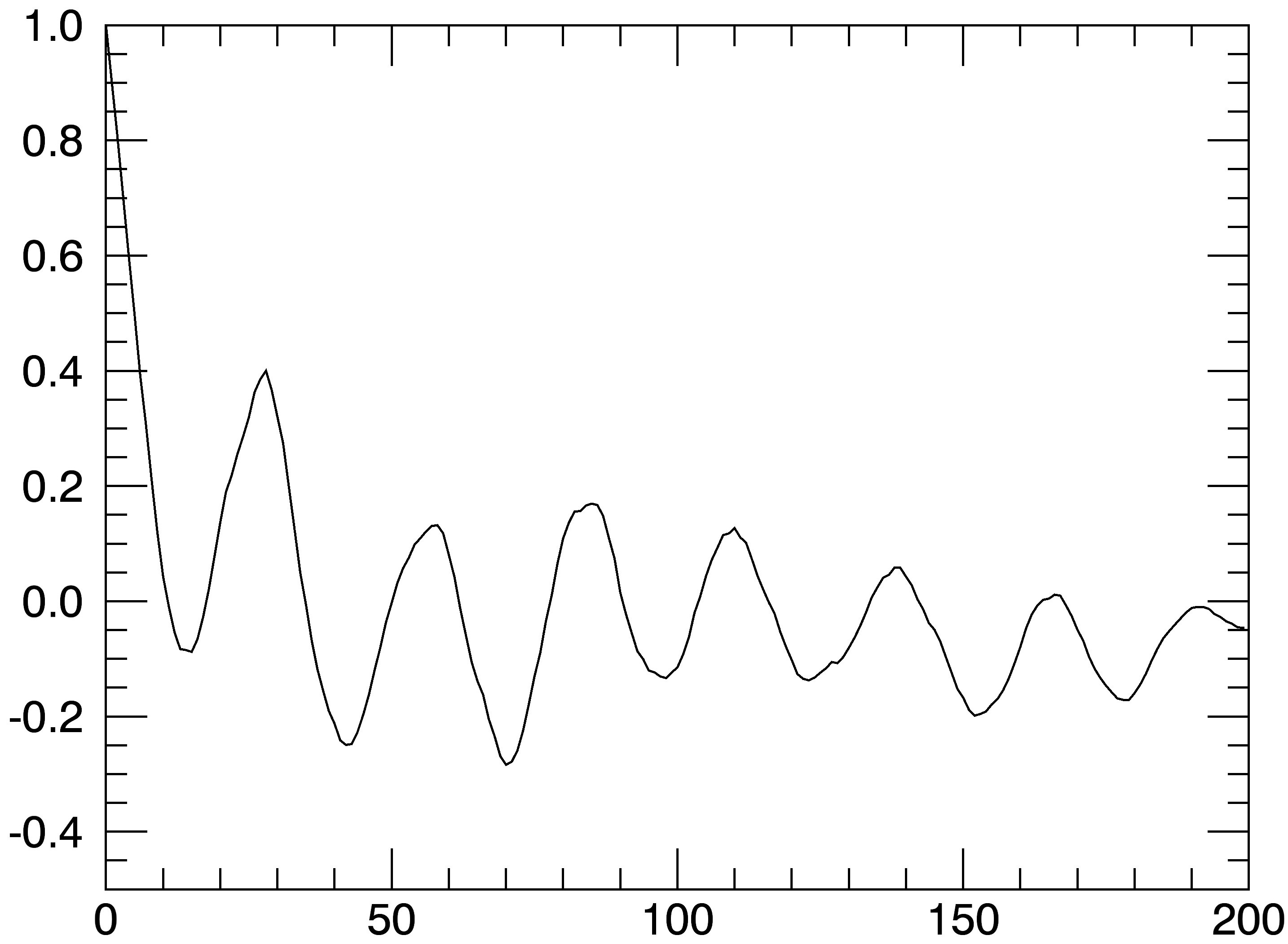 2015
2016
80oN
60oN
Autocorrelation Coefficient
Autocorrelation Coefficient
Autocorrelation Coefficient
Lag(Days)
Lag(Days)
First Peak Analysis
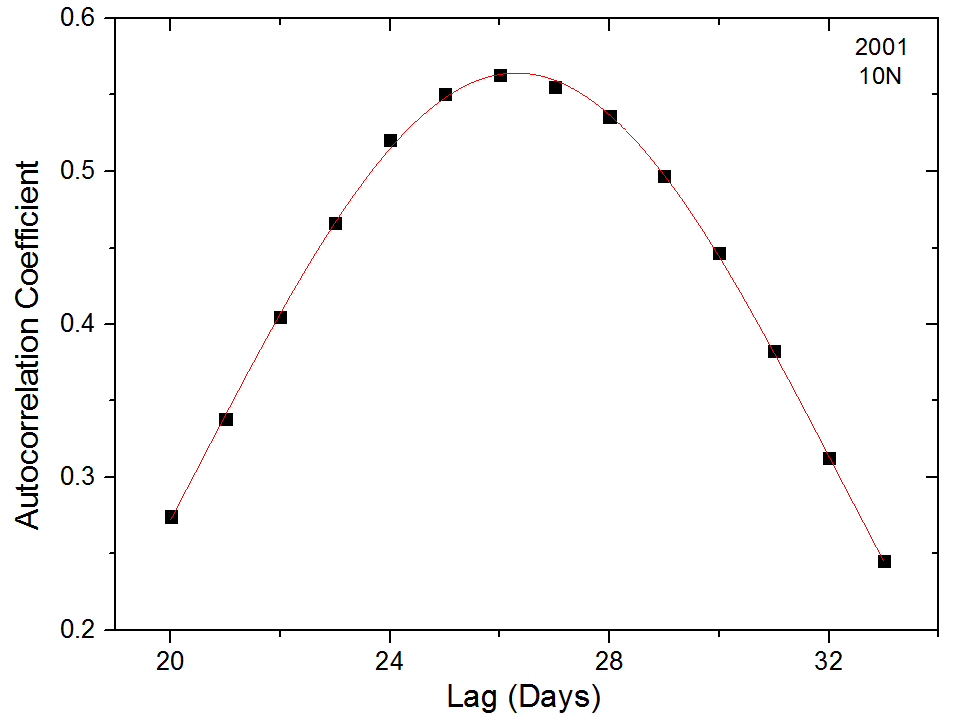 There are 2 possible methods to extract the Rotation period from the Autocorrelation curve.
Count the number and position of the last visible peak and find the rotation period from their ratio (Chandra et. al. 2009, 2010; Chandra & Vats 2011) 
We can get a more accrate result if a Gaussian curve is fitted to the first peak and the Rotation Period is obtained from the position of the Gaussian peak.
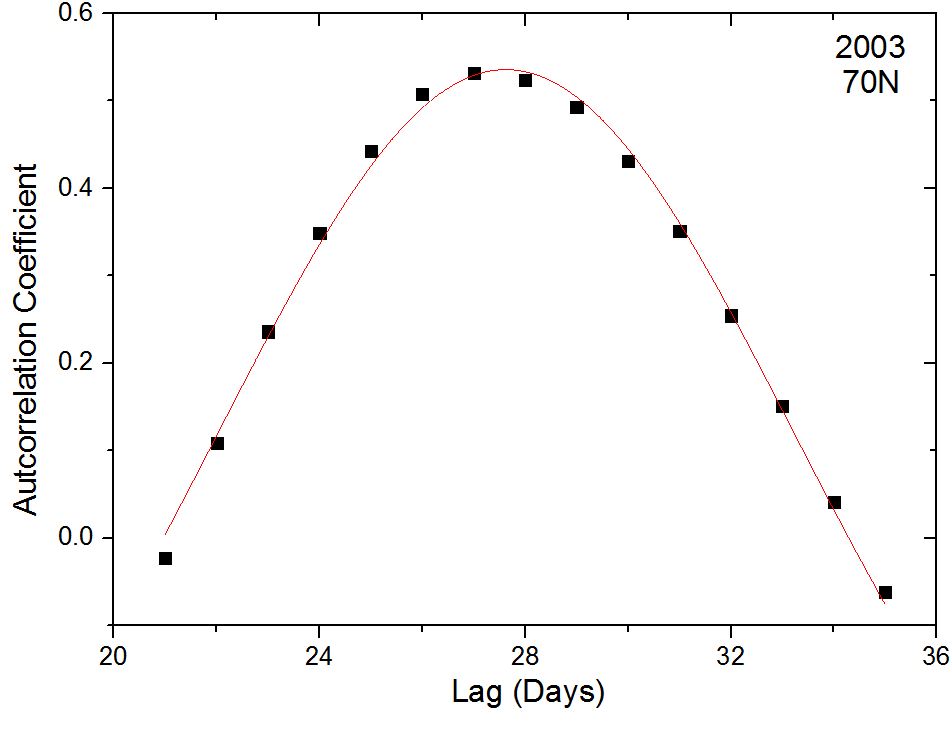 Obtaining the Sidereal Rotation Period
The rotation period obtained is the Synodic Rotation Period, and by taking into account the rotation of earth around the sun, we can obtain the Sidereal Rotation period, which is the real rotation period of the sun
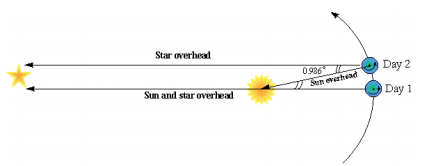 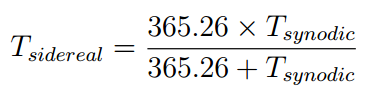 North South Asymmetry in Rotation
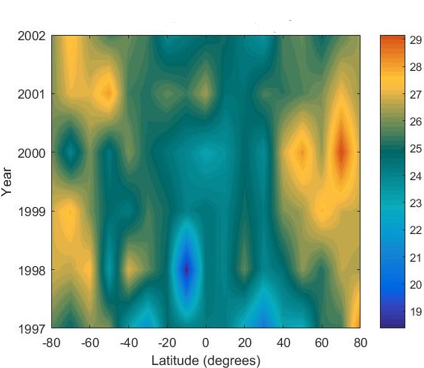 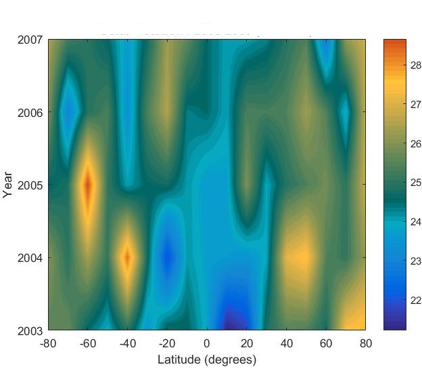 Solar Rotation Period: 1997-2002
Solar Rotation Period: 2003-2007
North South Asymmetry in Rotation
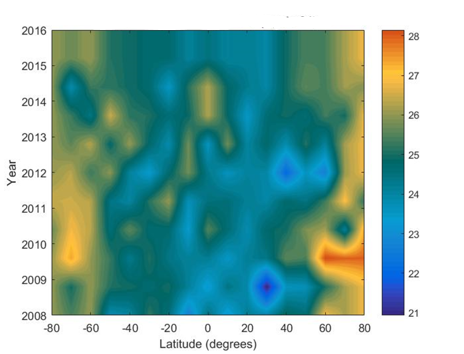 Solar Rotation Period: 2008-2016
Conclusions
There is clear indication of Asymmetry in Rotation of the different hemispheres using the Flux Modulation approach.
The asymmetry changes its sign during a solar cycle.
There is a correlation between the prominance of the asymmetry and the 11 year sunspot cycle.
Further Analysis
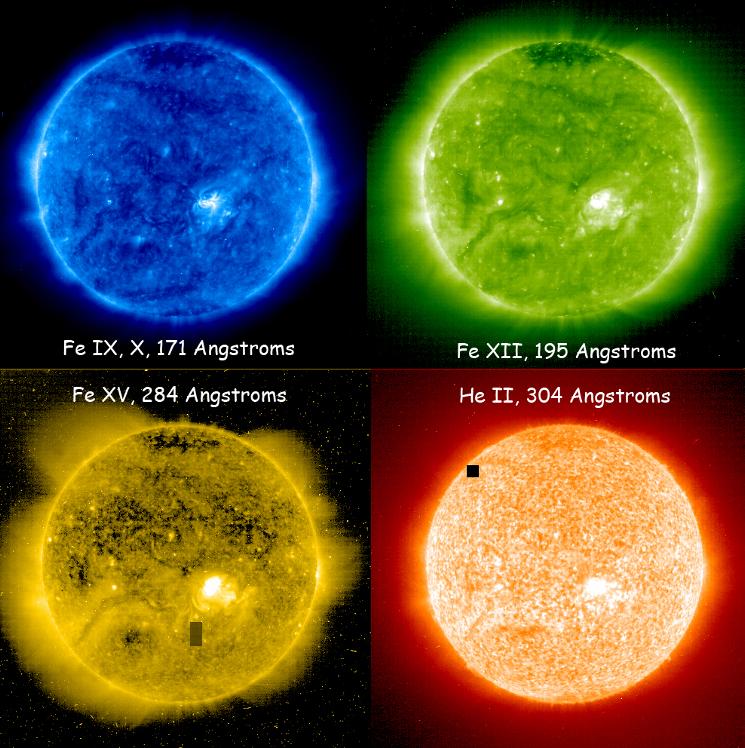 This can also be observed by studying XUV images for other wavelegths and comparing with the Sunspot number.
XUV images of different wavelengths correspond to the flux obtained from different altitudes in the Corona. 
Model the variation of rotation period with the latitude at various height in the coronal atmosphere, down to the transition region.
Thank you!